«Знайкины уроки»
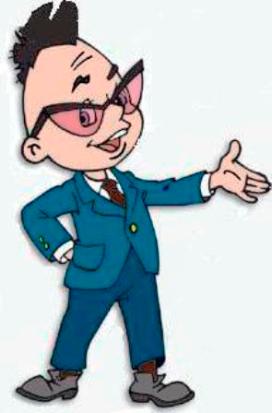 встреча третья
Князева Е.В. педагог-психолог
Разминка
Сколько месяцев в году?   Назови третий и десятый.
Что остается на земле после дождя?
Кто говорит на всех языках?
Сколько цветов в радуге?
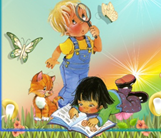 Кто над нами вверх ногами?
Не рыбак, а сети расставляет. 
                           Кто это?
Сколько ног у двух ослов?
Как называется начало дня?
Рассуждайка
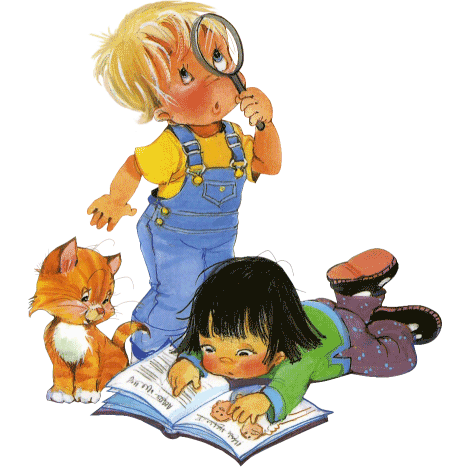 Зеркало
До новых встреч!
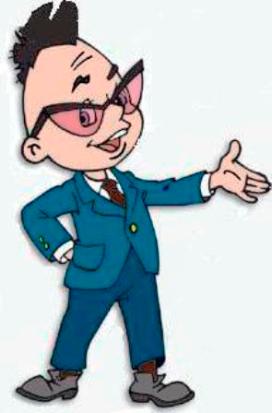 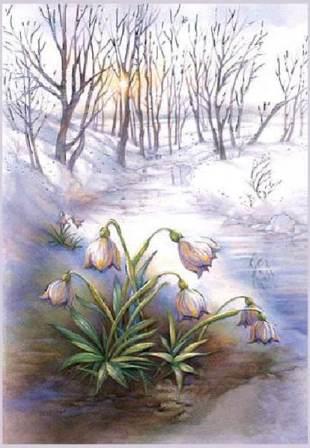 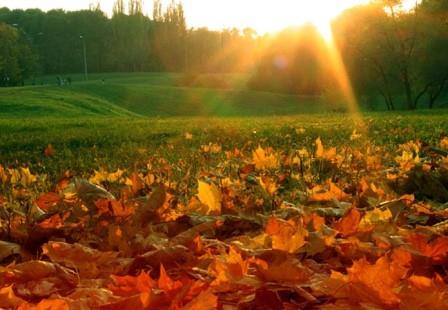 12
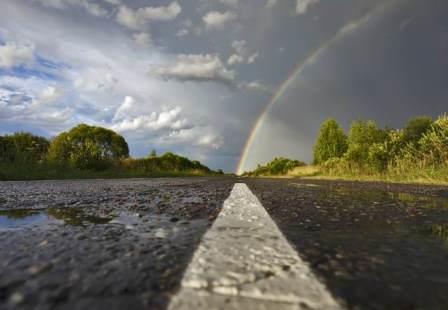 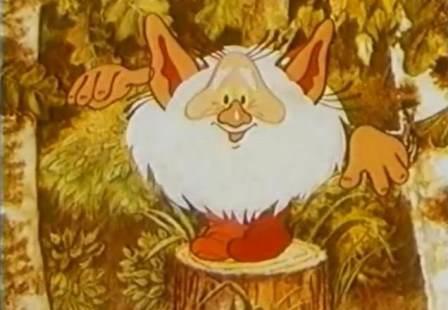 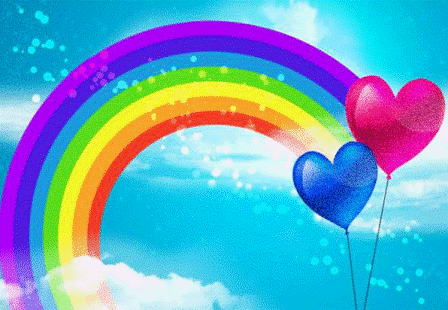 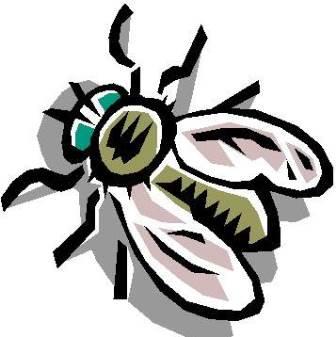 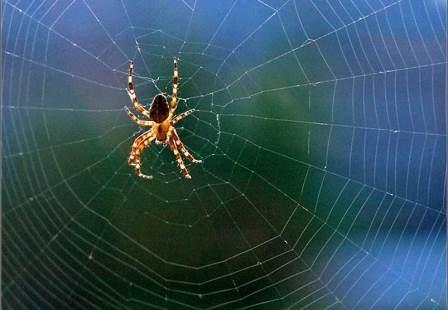 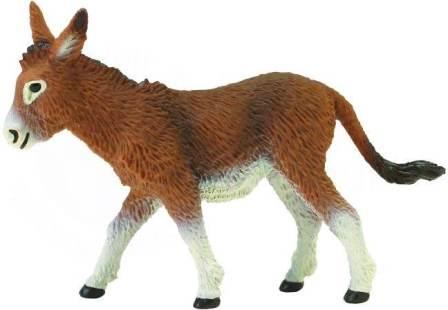 8
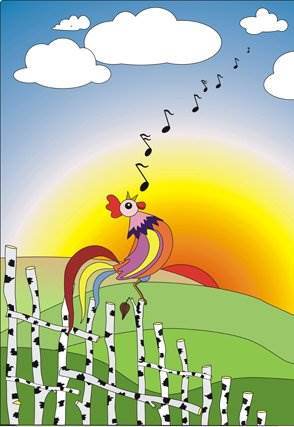 3
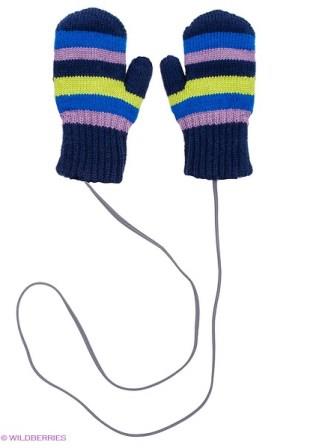 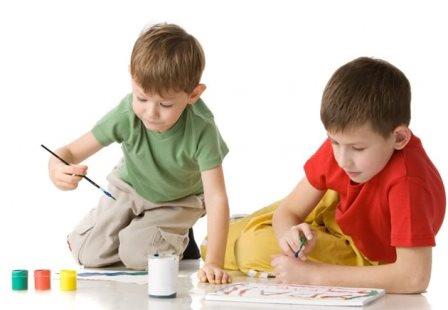 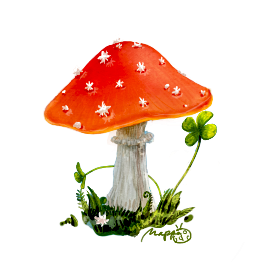